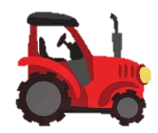 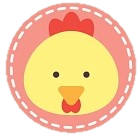 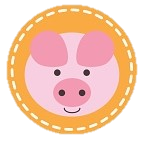 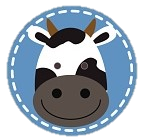 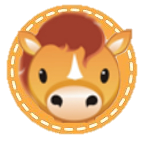 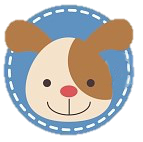 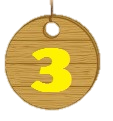 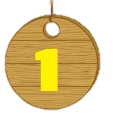 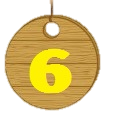 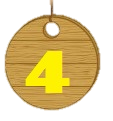 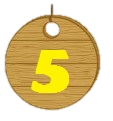 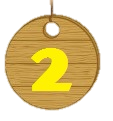 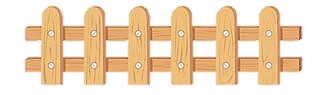 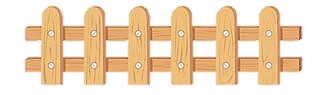 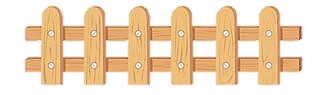 Đọc cho cô
ghÕ ®¸          ghÑ ®á
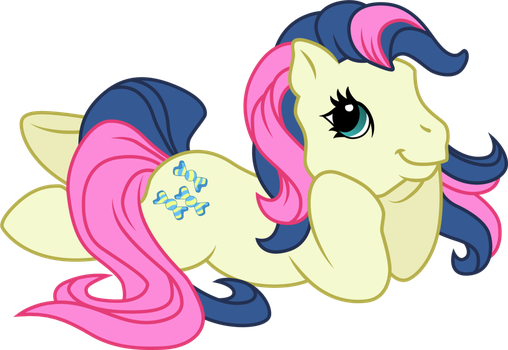 Đọc cho cô
gi¸ ®ç          cô giµ
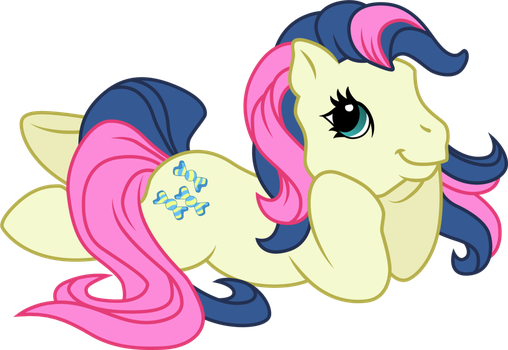 Đọc cho cô
Bµ che giã cho ba chó gµ.
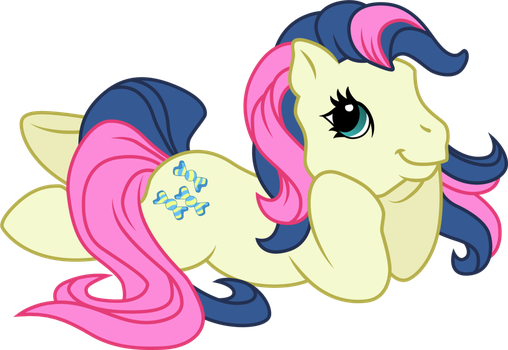 gh, k đứng trước âm nào?
i, e, ª
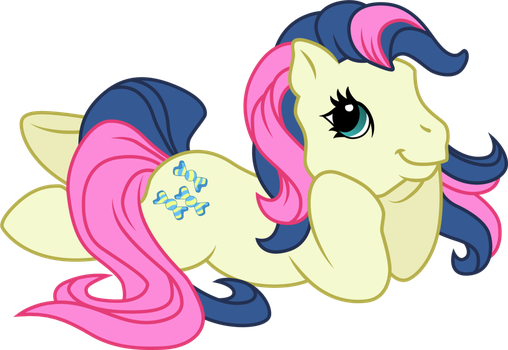 n hay l?
…o nª
n
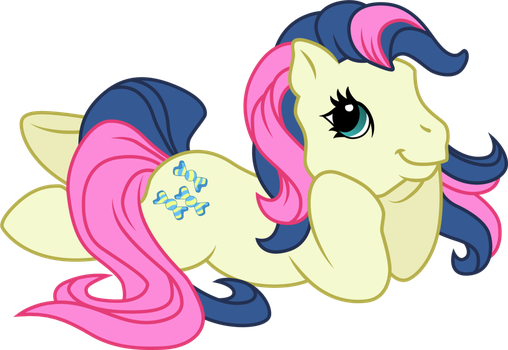 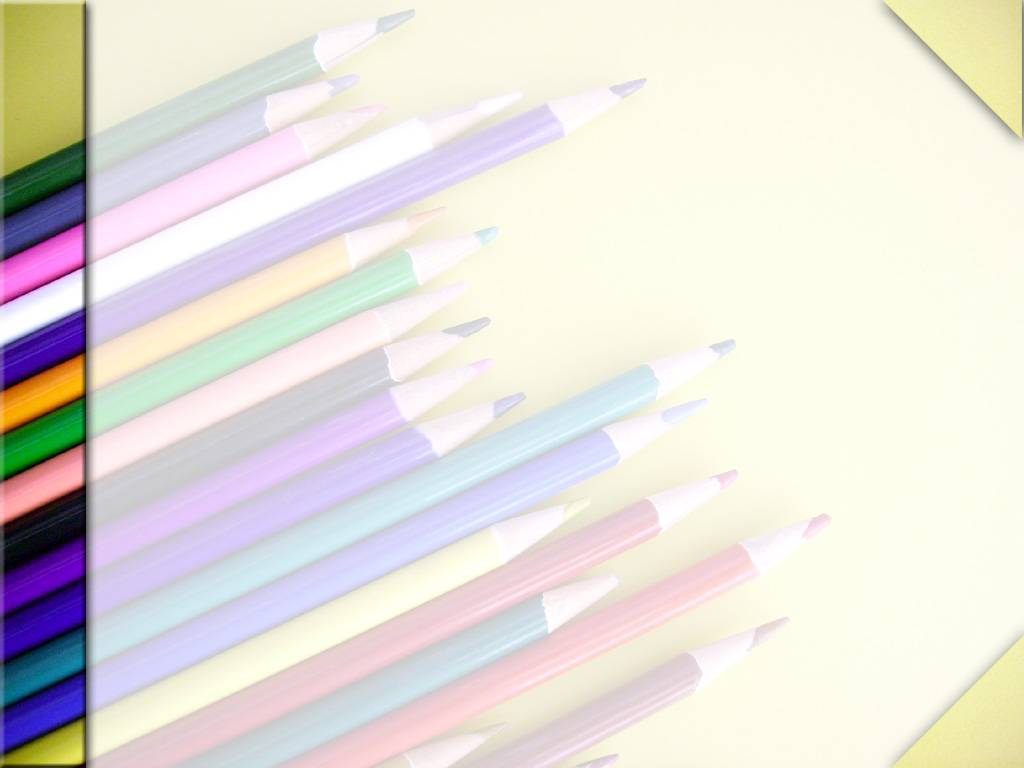 Bµi 19
   Ng  ng   Ngh  ngh
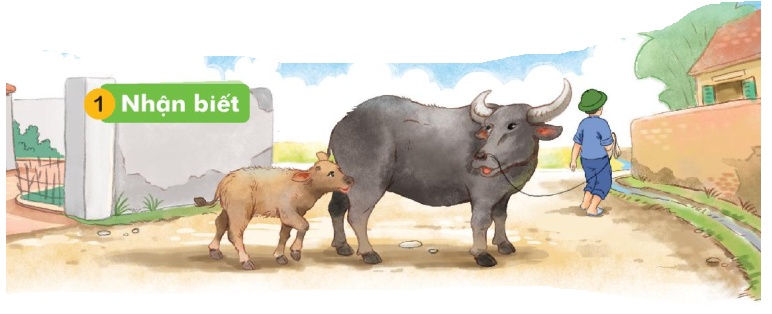 1
NhËn biÕt
NghÐ theo mÑ ra ngâ.
NghÐ theo mÑ ra ngâ.
Bµi 19
   Ng  ng   Ngh  ngh
§äc
2
ngh
ng
ng
o
ngh
e
ngâ
nghÐ
ng·    ngñ    ngù   nghe   nghÐ  nghÜ
ngh
ng
ng
ng
ngh
ngh
2
§äc
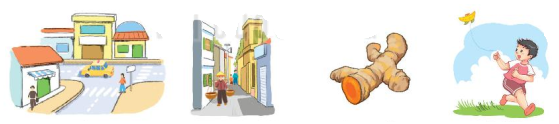 ng· ba
ngâ nhá
cñ nghÖ
nghØ hÌ
ng
ngh
ngh
ng
§äc
2
ng
ngh
ng
o
ngh
e
ngâ
nghÐ
ng·    ngñ    ngù     nghe   nghÐ     nghÜ
ng· ba     ngâ nhá     cñ nghÖ    nghØ hÌ
i
ngh
e
ê
§äc
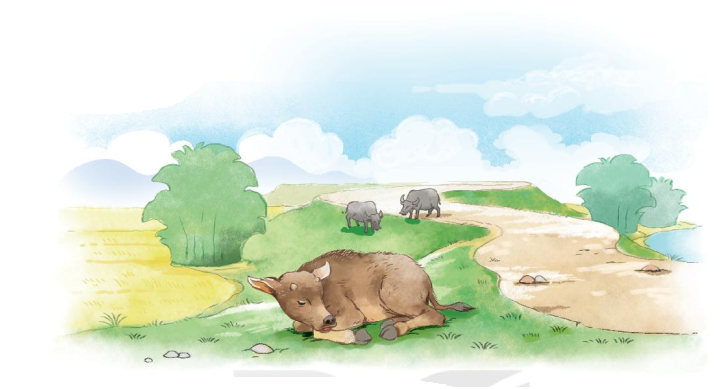 3
NghÐ ®· no cá. NghÐ ngñ ë bê ®ª.
Ngh
Ngh
ng
ViÕt b¶ng
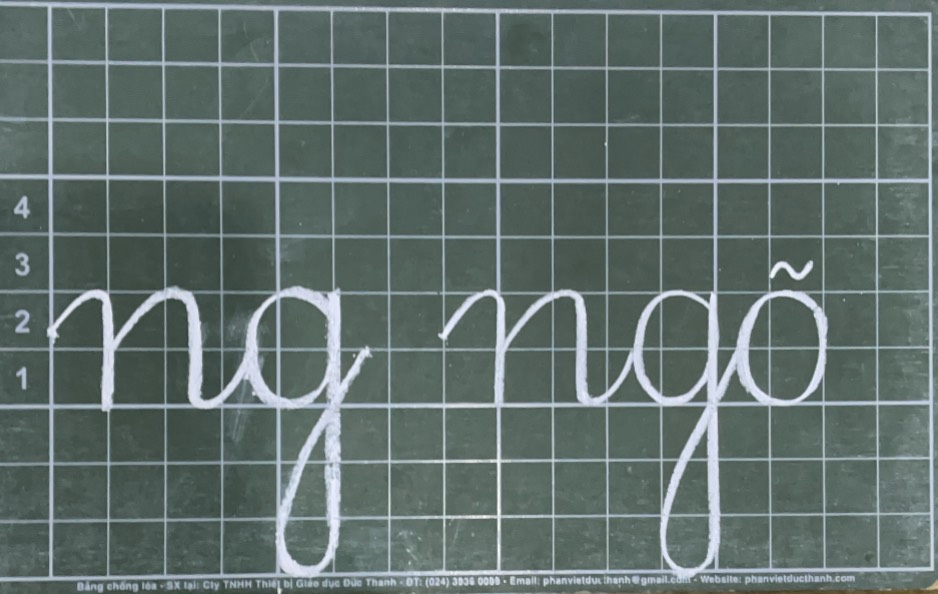 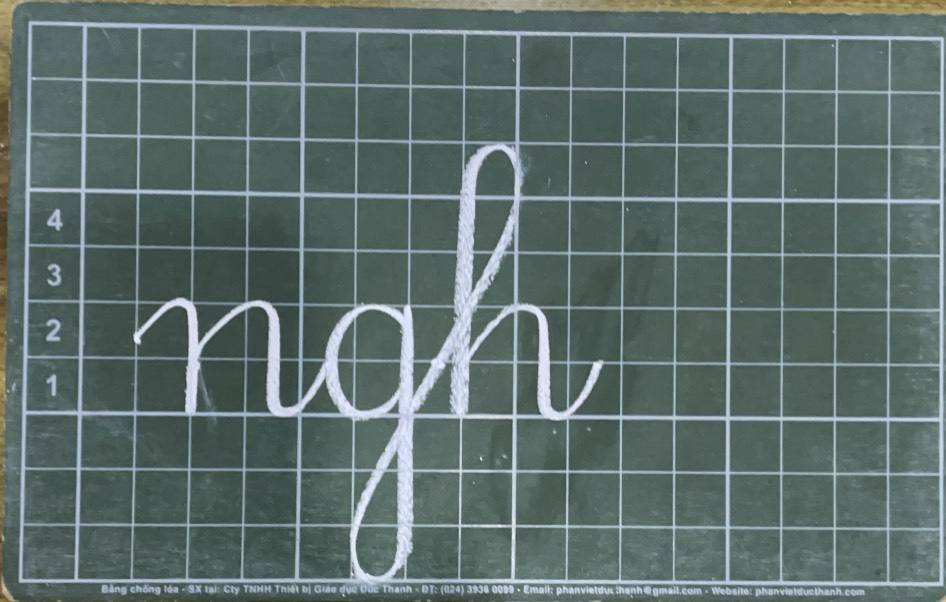 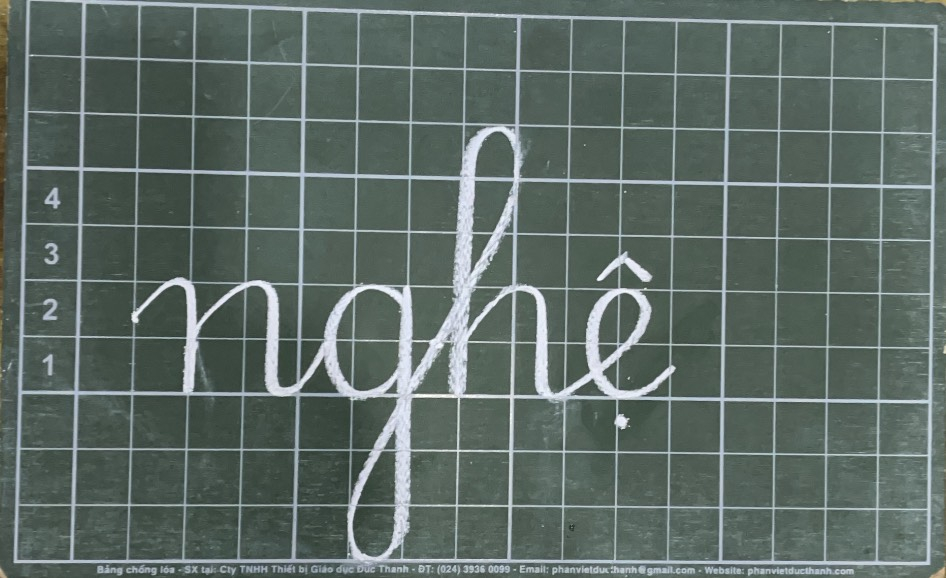 T« vµ viÕt
5
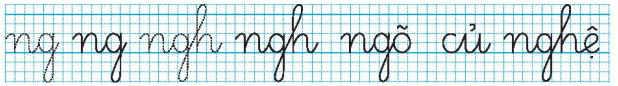 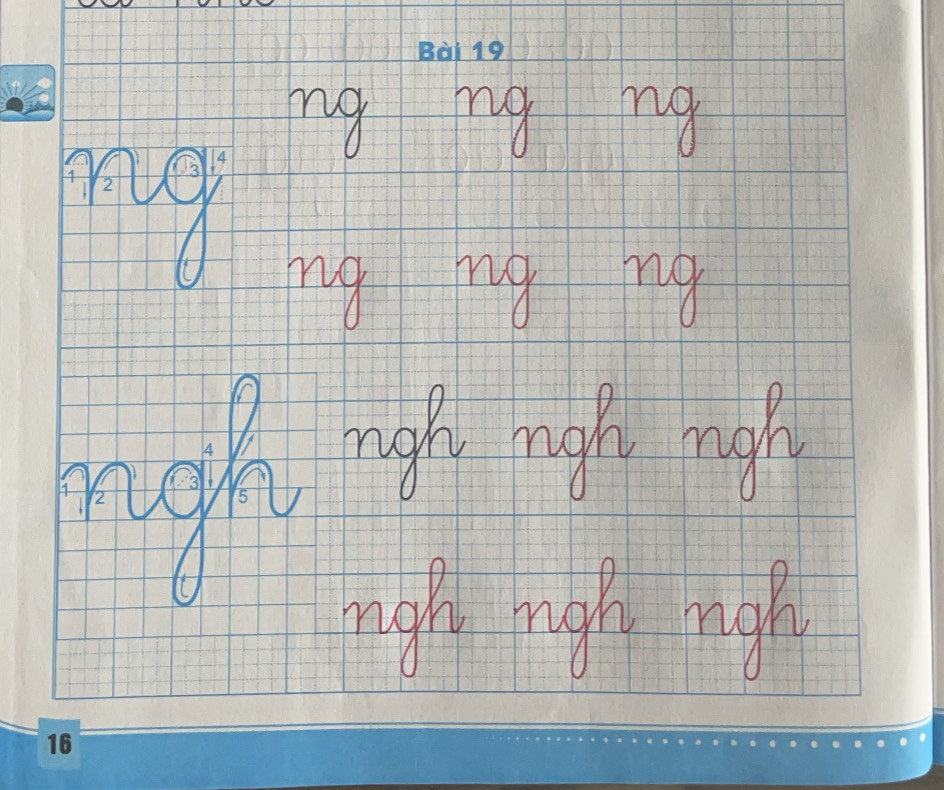 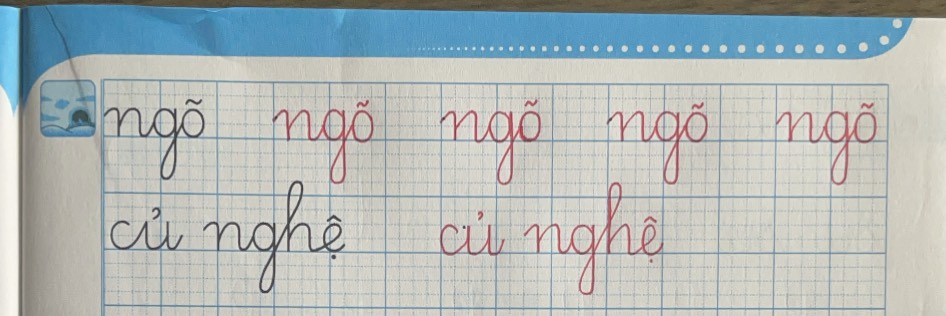 6
Nãi
Th¨m vư­ên b¸ch thó
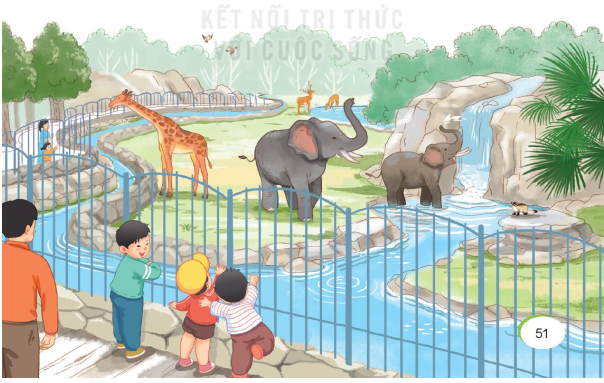 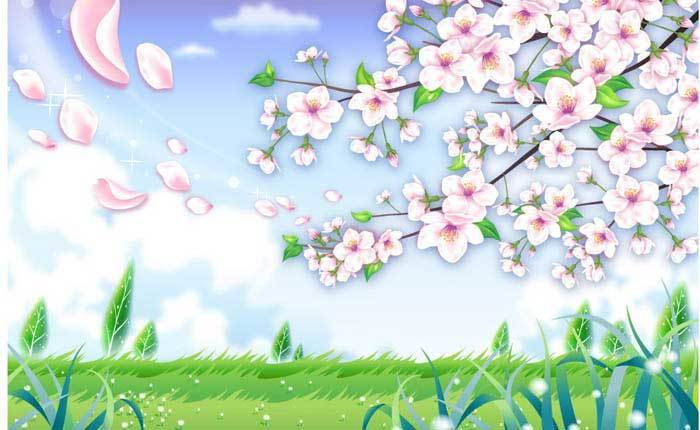